GPUs with HTCondor
Throughput Computing 2023

Jason Patton
Center for High Throughput Computing, UW-Madison
GPU Basics
2
How to enable GPUs on EPs
Add metaknob use feature: GPUs
EP runs condor_gpu_discovery and adds all detected GPUs as custom “GPU” resources
Add GPUs to each SLOT_TYPE if needed
EP config example for single partitionable slot
use feature: PartitionableSlot
use feature: GPUs
3
How to enable GPUs on EPs
Add metaknob use feature: GPUs
EP runs condor_gpu_discovery and adds all detected GPUs as custom “GPU” resources
Add GPUs to each SLOT_TYPE if needed
EP config example for 4 GPUs and 4 static slots
use feature: GPUs

SLOT_TYPE_1 = GPUs=1,CPUs=25%,Memory=25%
NUM_SLOTS_TYPE_1 = 4
4
How to request GPUs
Submit file example
request_gpus = 1
(Can request more than one)
Still need to list other resource requests
No consideration of GPU capability, memory, etc. on its own
universe = container
container_image = pytorch-runtime.sif
executable = ml_training.py

request_gpus = 1
request_cpus = 1
request_memory = 32GB
request_disk = 4GB

log = ml_training.log

queue 1
5
[Speaker Notes: A user *must* request GPUs if their job needs it.
Note that since many GPU users tend to use a container image, they may or may not need to adjust their request_disk depending on if the image has to be transferred to the job sandbox.]
Jobs with particular GPU requirements
Starting with HTCondor 10, use require_gpus
Common targets are capability and memory:
universe = container
container_image = pytorch-runtime.sif
executable = ml_training.py

request_gpus = 1
request_cpus = 1
request_memory = 32GB
request_disk = 4GB

require_gpus = (Capability >= 8.0) && (GlobalMemoryMb >= 16000) 

log = ml_training.log

queue 1
Submit file example
6
[Speaker Notes: Whoops, turns out pytorch needs a GPU with at least Capability 8 and my job needs at least 16GB of GPU memory]
The GPU job environment
How does my job know which GPU to use?
HTCondor sets env var CUDA_VISIBLE_DEVICES=GPU-<uuid>
Your software must know how to use it!
Interactive job example
[jcpatton@submit ~]$ condor_submit -i 'request_gpus = 1' ...
Welcome to slot1_1@gpu0001.wisc.edu! ...
[jcpatton@gpu0001 ~]$ echo CUDA_VISIBLE_DEVICES=$CUDA_VISIBLE_DEVICES
CUDA_VISIBLE_DEVICES=GPU-36175dcc
[jcpatton@gpu0001 ~]$ nvidia-smi -L
GPU 0: NVIDIA A100-SXM4-80GB (UUID: GPU-1c850794-610c-fc2d-fd1c-454e76fe48c6)
GPU 1: NVIDIA A100-SXM4-80GB (UUID: GPU-36175dcc-eaea-d913-07d3-a542040dd7b9)
GPU 2: NVIDIA A100-SXM4-80GB (UUID: GPU-bd87f4bc-3691-5929-c0ae-2f65eaec5e75)
GPU 3: NVIDIA A100-SXM4-80GB (UUID: GPU-c88dc69f-5e3f-eef2-d2fb-cfb501937ead)
7
[Speaker Notes: Oftentimes, software will default to using the first GPU, aka GPU0, or using all the GPUs it sees.]
How to determine GPU usage
GPU monitoring is automatically enabled (since 8.8.5) with the use feature: GPUs metaknob
Two measurements of GPU usage:
Average usage: Fraction of time that the GPU was being used during job execution
Peak memory usage: Peak GPU memory usage, in MB
GPU usage is recorded in user job logs, job ads, and in slot ads
8
How to determine GPU usage
$ tail -n 20 test.16957654.log
005 (16957654.000.000) 2023-07-07 06:38:25 Job terminated.
	(1) Normal termination (return value 0)
	<...extra output snipped...>
	Partitionable Resources :    Usage  Request Allocated Assigned
	   Cpus                 :     0.00        1         1 
	   Disk (KB)            :    31     1048576   6063041 
	   Gpus (Average)       :     0.94        1         1 "GPU-bd87f4bc"
	   GpusMemory (MB)      : 30573                       
	   Memory (MB)          :  1677        2048      2048 

	Job terminated of its own accord at 2023-07-07T11:38:23Z with exit-code 0.
...

$ condor_history 16957654 -af:h GPUsAverageUsage GPUsMemoryUsage
GPUsAverageUsage	GPUsMemoryUsage
0.9399650729167964   	30573.0
Job example
9
[Speaker Notes: More clear about what usage means]
How many GPUs are available?
“show only machines’ p-slots”
“show only machines w/ GPUs”
“show hostname and number of GPUs”
$ condor_status -compact -const 'TotalGpus > 0' -af:h Machine TotalGpus
Machine                      	TotalGpus
gpu2000.chtc.wisc.edu        	4        
gpu2001.chtc.wisc.edu        	4        
gpu2003.chtc.wisc.edu        	8        
gpu2004.chtc.wisc.edu        	8        
gpu2005.chtc.wisc.edu        	8        
gpu2007.chtc.wisc.edu        	8        
gpu2008.chtc.wisc.edu        	8        
gpu2009.chtc.wisc.edu        	8        
gpu2010.chtc.wisc.edu        	8        
gpu2011.chtc.wisc.edu        	8
Slots Example
10
[Speaker Notes: Make clear what each option does
Show only machines’ p-slot usually means show the full set of resources
Change TotalGpus to just Gpus to see only GPUs that are not being used]
Advanced GPU Topics
11
Before we start…
More details in TJ Knoeller’s HTCondor Week 2022 talk
Timestamped links to YouTube →
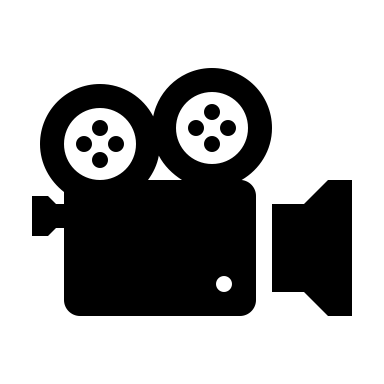 12
Heterogenous GPU devices
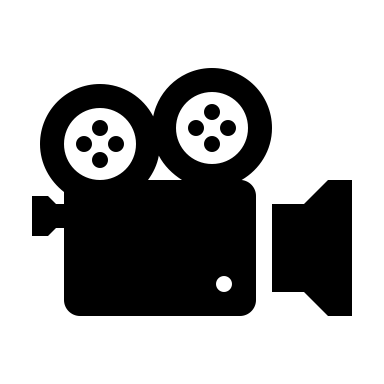 Handled properly in HTCondor 10 using nested ClassAds
Results in a list of AvailableGPUs and a nested ClassAd per GPU in the slot ad (GPUs_GPU_<uuid>) containing specific properties:
(P-)Slot ClassAd Example
AvailableGPUs = { GPUs_GPU_c4a646d7,GPUs_GPU_6a96bd13 }
GPUs_GPU_6a96bd13 = [ DevicePciBusId = "0000:AF:00.0"; Id = "GPU-6a96bd13"; ECCEnabled = false; DriverVersion = 12.1; DeviceName = "NVIDIA TITAN RTX"; DeviceUuid = "6a96bd13-70bc-6494-6d62-1b77a9a7f29f"; MaxSupportedVersion = 12010; 
GlobalMemoryMb = 24212; Capability = 7.5 ]
GPUs_GPU_c4a646d7 = [ DevicePciBusId = "0000:3B:00.0"; Id = "GPU-c4a646d7"; ECCEnabled = true; DriverVersion = 12.1; DeviceName = "Tesla V100-PCIE-16GB"; DeviceUuid = "c4a646d7-aa14-1dd1-f1b0-57288cda864d"; MaxSupportedVersion = 12010; 
GlobalMemoryMb = 16151; Capability = 7.0 ]
13
[Speaker Notes: Nested classads is the default behavior in HTCondor 10]
Jobs with particular GPU requirements
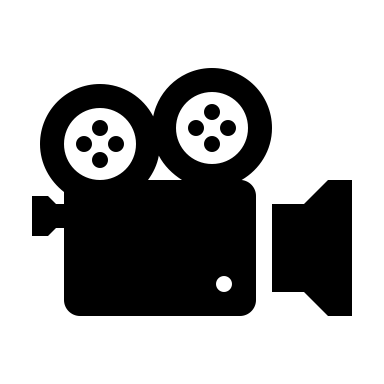 Starting with HTCondor 10, use require_gpus
Common targets are capability and memory:
universe = container
container_image = pytorch-runtime.sif
executable = ml_training.py

request_gpus = 1
request_cpus = 1
request_memory = 32GB
request_disk = 4GB

require_gpus = (Capability >= 8.0) && (GlobalMemoryMb >= 16000) 

log = ml_training.log

queue 1
Submit file example
14
[Speaker Notes: Returning back to this slide.
Mentioned before that GPU capability and memory are common targets, but want to point out that the entire list of attributes in GPUs’ nested ads can be targeted.
TJ’s talk from last year also went into more details here if interested in more complicated requirements.]
Splitting GPUs into MIGs
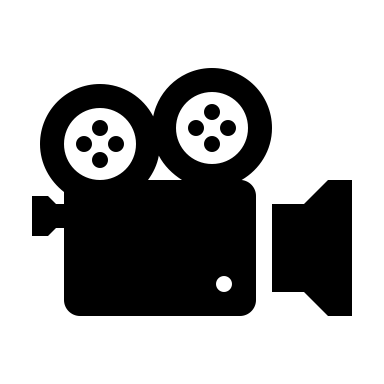 Splitting a GPU into multi-instance GPU (MIG) devices results in a heterogeneous GPUs situation
The parent GPU device is omitted in slot ClassAds
Only full UUIDs are used for the MIG devices
Only one MIG device can be used per job (NVIDIA-imposed limitation)
15
[Speaker Notes: per job = per PID, so you could technically use more than one in a job but you would have to cleverly mutate CUDA_VISIBLE_DEVICES for each process and that just gets messy]
Marking GPUs as offline
Observation: Some GPUs are notoriously flaky
List UUIDs in OFFLINE_MACHINE_RESOURCE_GPUS to “turn off” GPUs in the config without killing jobs
Then condor_reconfig (no restart needed!)
Shell example
# condor_status -af:h DetectedGpus AvailableGpus
DetectedGpus               	AvailableGpus
GPU-c4a646d7, GPU-6a96bd13 	{ GPUs_GPU_c4a646d7,GPUs_GPU_6a96bd13 }
# echo 'OFFLINE_MACHINE_RESOURCE_GPUS = GPU-c4a646d7' > /etc/condor/config.d/99-offline-gpus
# condor_reconfig
Sent "Reconfig" command to local master
# condor_status -af:h DetectedGpus AvailableGpus
DetectedGpus               	AvailableGpus
GPU-c4a646d7, GPU-6a96bd13 	{ GPUs_GPU_6a96bd13 }
16
Prioritizing GPU jobs on EPs
Option one - Split EP into GPU and non-GPU slots
Example using two partitionable slots
Contains all GPU resources and only runs GPU jobs
Contains remaining resources
EP config example
SLOT_TYPE_1 = GPUs=100%,CPUs=25%,Memory=50%
SLOT_TYPE_1_PARTITIONABLE = TRUE
SLOT_TYPE_1_START = $(START) && (TARGET.RequestGpus > 0)
NUM_SLOTS_TYPE_1 = 1

SLOT_TYPE_2 = CPUs=75%,Memory=50%
SLOT_TYPE_2_PARTITIONABLE = TRUE
NUM_SLOTS_TYPE_2 = 1
17
Prioritizing GPU jobs on EPs
Option two - Set up backfill slots
Old way - Use “Bologna batch”
New, improved way - Use first-class backfill partitionable slots
Idea: GPU jobs may preempt backfill (non-GPU) jobs.
Maybe allow oversubscription on some resources! (CPUs?)
See Todd Tannenbaum’s “What’s new in HTCondor” talk
18
[Speaker Notes: Not going to talk about Bologna batch but we’ll just say that enabling it has some undesirable side effects]
Oversubscribing GPUs
Observation: GPUs seem to handle oversubscribing well if GPU memory isn’t exhausted.
Current option - Assign the same GPU to multiple slots
Add the -divide <n> option to GPU_DISCOVERY_EXTRA
Duplicates DetectedGpus n times before assigning GPUs to slots.
Caveats: No limit on GPU memory usage, no security
Example: Allow two slots (jobs) per GPU:
EP config example
GPU_DISCOVERY_EXTRA = $(GPU_DISCOVERY_EXTRA) -divide 2
19
Oversubscribing GPUs
A new user option soon - use job sets!
Idea: A user should be able to (and should best know how to) fill up their own leased GPU(s) with jobs.
See Todd Tannenbaum’s “What’s new in HTCondor” talk
20
Thank you!
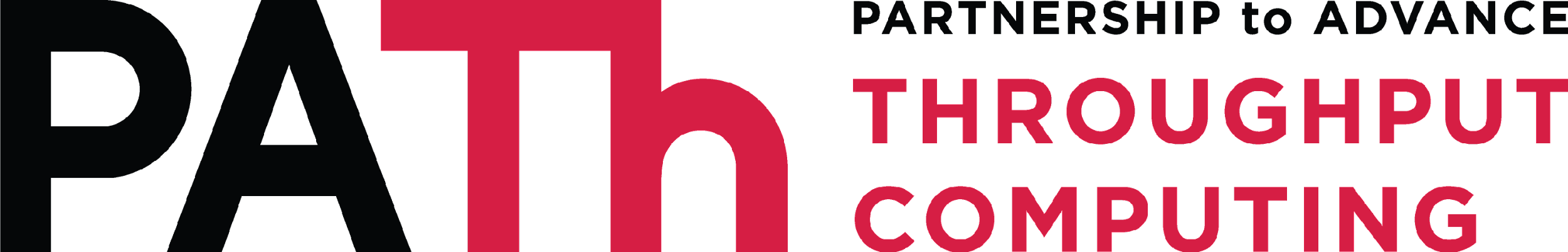 This work is supported by NSF under Cooperative Agreement OAC-2030508 as part of the PATh Project. Any opinions, findings, and conclusions or recommendations expressed in this material are those of the author(s) and do not necessarily reflect the views of the NSF.
21
Any Questions?
22